BÀI 4
THÀNH PHẦN VÀ TÍNH CHẤT CỦA ĐẤT TRỒNG
NỘI DUNG BÀI HỌC
1. Khái niệm đất trồng
THÀNH PHẦN VÀ TÍNH CHẤT CỦA DẤT TRỒNG
2. Thành phần của đất trồng
3. Một số tính chất của đất trồng
4. Độ phì nhiêu của đất
Em hãy nhận xét về hình thái của phẫu diện một số loại đất trồng trong hình 4.1.
Có màu nâu trắng
Có màu vàng, trắng
Có màu nâu trắng
Có màu nâu đen
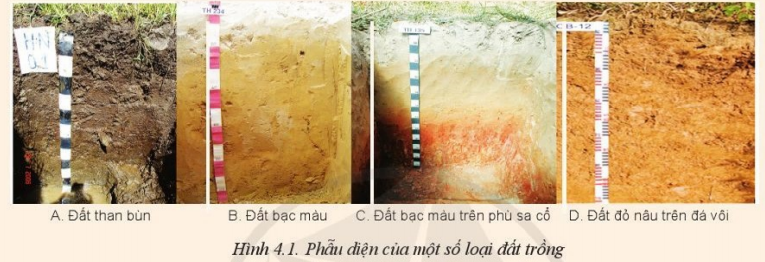 1. Khái niệm đất trồng
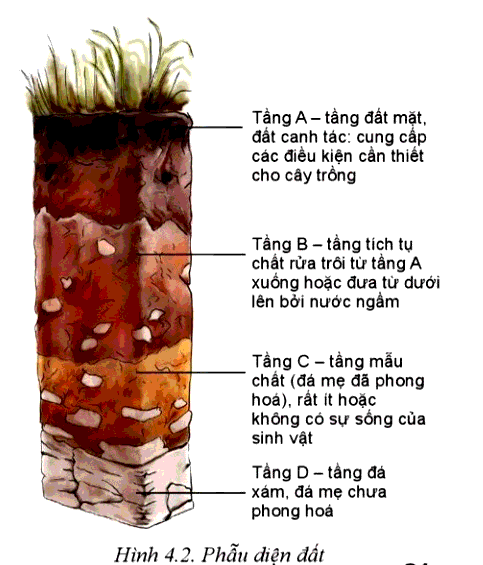 Quan sát hình 4.2 cho biết đất trồng là gì? Bộ rễ cây phân bố chủ yếu ở tầng nào?
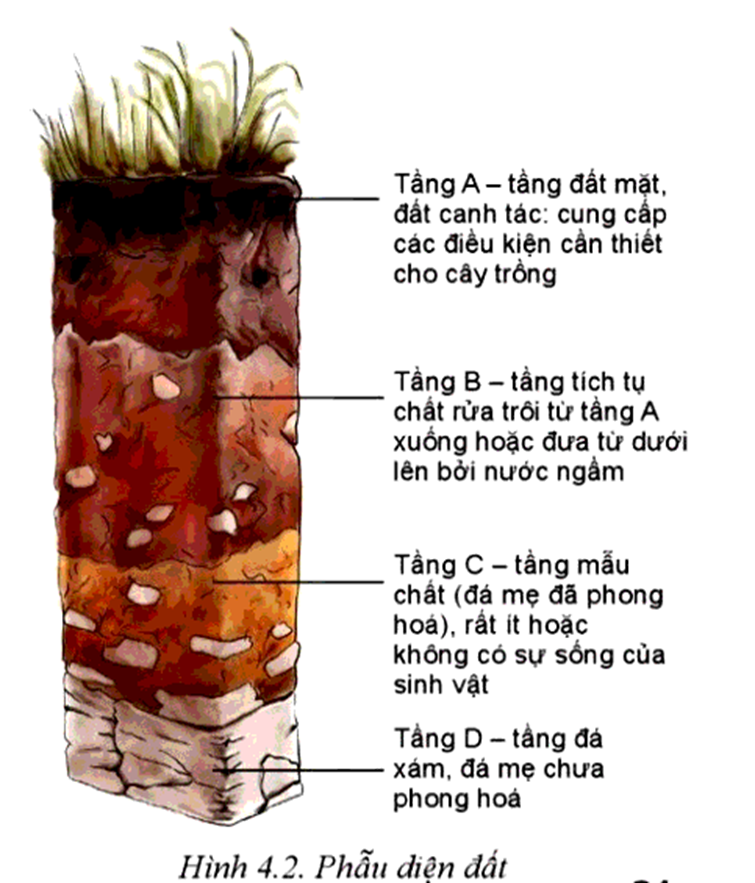 Đất trồng là lớp ngoài cùng tơi xốp của vỏ trái đất, có vai trò quan trọng cung cấp đất nước,chất dinh dưỡng & các điều kiện khác cho cây trồng sống, phát triển tạo ra sản phẩm trồng trọt
2. Thành phần của đất trồng
3. Một số tính chất của đất trồng
3.1 Tính chất lí học
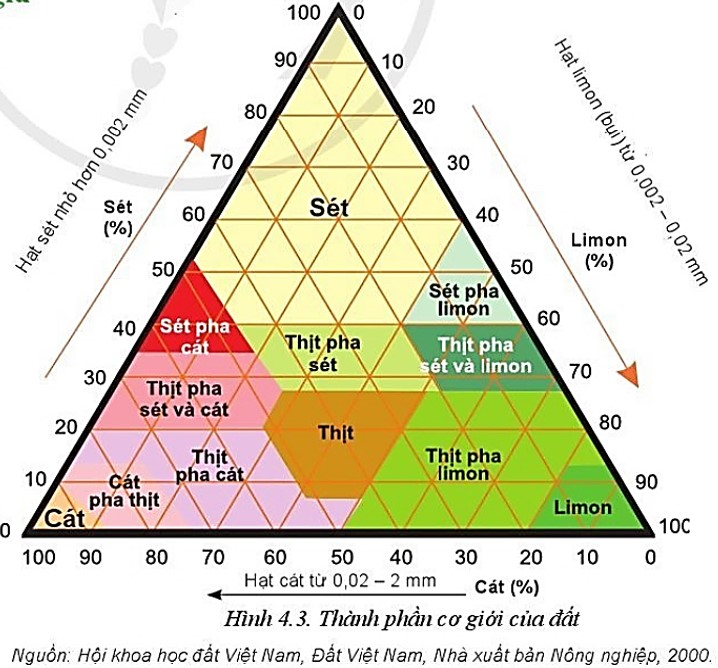 Ở địa phương em có những loại đất trồng nào? Người ta thường trồng những loại cây gì trên đất đó?
Vì sao khi chọn đất trồng cây cần căn cứ vào thành phần cơ giới của đất?
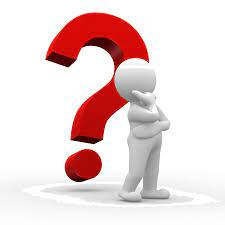 3.2 Tính chất hóa học
4. Độ phì nhiêu của đất
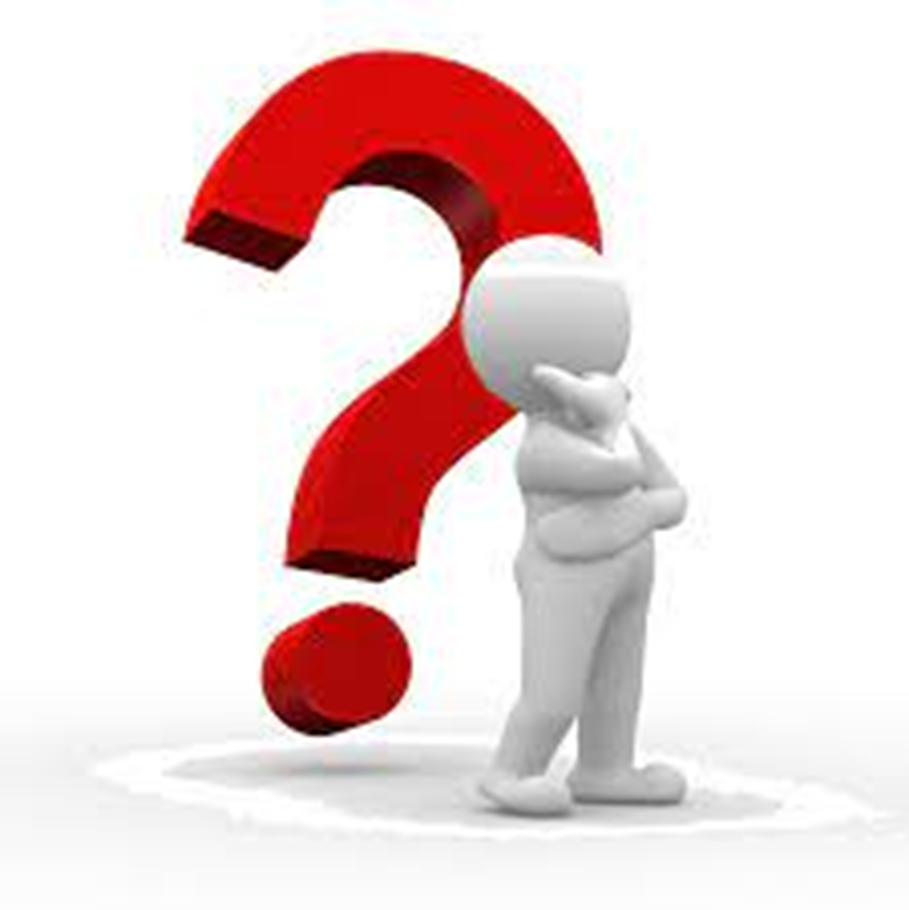 Độ phì nhiêu là gì?
a, Khái niệm
		
	Độ phì nhiêu  của đất là khả năng của đất có thể cung cấp đồng thời và liên tục nước, nhiệt, khí và dinh dưỡng cho cây trồng sinh trưởng, phát triển
Độ phì nhiêu được chia thành những loại nào?
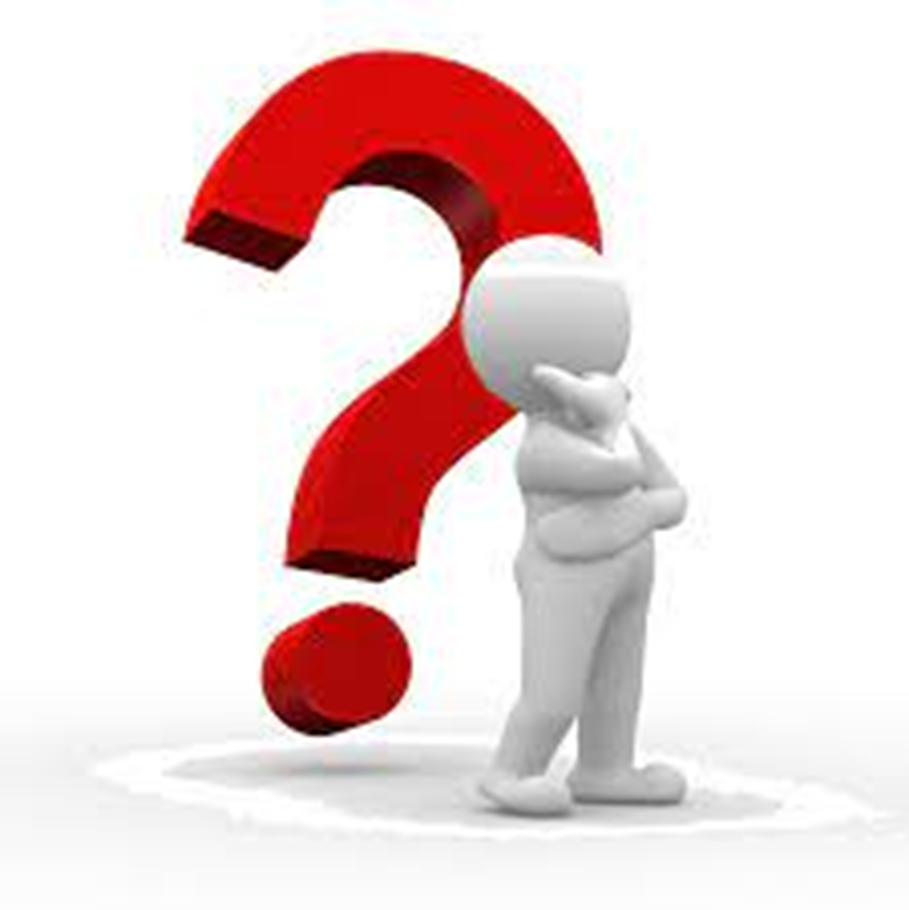 b.Phân loại
	
		-  Độ phì tự nhiên
		- Độ phì nhân tạo